Octaplasma (plasma traité au solvant-détergent) : informations cliniques
Version courte
Janvier 2023
Ce document est accessible sur profedu.ca, le site Web de développement professionnel de la Société canadienne du sang.
Informations valables au 12 janvier 2023. Consultez systématiquement la monographie du produit pour obtenir les renseignements les plus récents. Notre gamme de produits (octapharma.ca/fr)
[Speaker Notes: Vous trouverez dans cette présentation des informations cliniques pour l’utilisation du plasma traité au solvant-détergent. Cette video dure environ X minutes.]
Vue d’ensemble
Réserves de plasma à teneur réduite en agents pathogènes de la Société canadienne du sang
Avantages de la méthode d’inactivation des agents pathogènes
Caractéristiques d’Octaplasma
Indications et contre-indications
Ressources supplémentaires
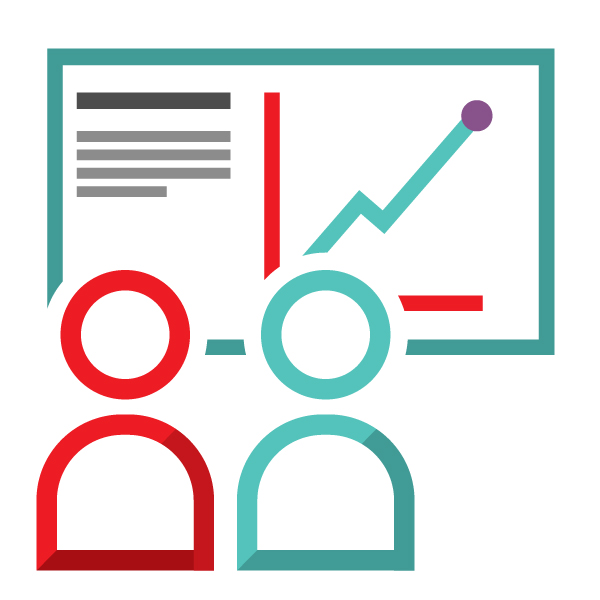 Ce document est accessible sur profedu.ca, le site Web de développement professionnel de la Société canadienne du sang.
Informations valables au 12 janvier 2023. Consultez systématiquement la monographie du produit pour obtenir les renseignements les plus récents. Notre gamme de produits (octapharma.ca/fr)
[Speaker Notes: La présentation portera sur les sujets suivants :
Les réserves de plasma à teneur réduite en agents pathogènes de la Société canadienne du sang et les avantages de la méthode d’inactivation des agents pathogènes
Les caractéristiques d’Octaplasma
Les indications et contre-indications
Les ressources supplémentaires]
Acronymes
Ce document est accessible sur profedu.ca, le site Web de développement professionnel de la Société canadienne du sang.
Informations valables au 12 janvier 2023. Consultez systématiquement la monographie du produit pour obtenir les renseignements les plus récents. Notre gamme de produits (octapharma.ca/fr)
[Speaker Notes: Voici les acronymes utilisés pendant la présentation.]
Réserves de plasma à teneur réduite en agents pathogènes de la Société canadienne du sang
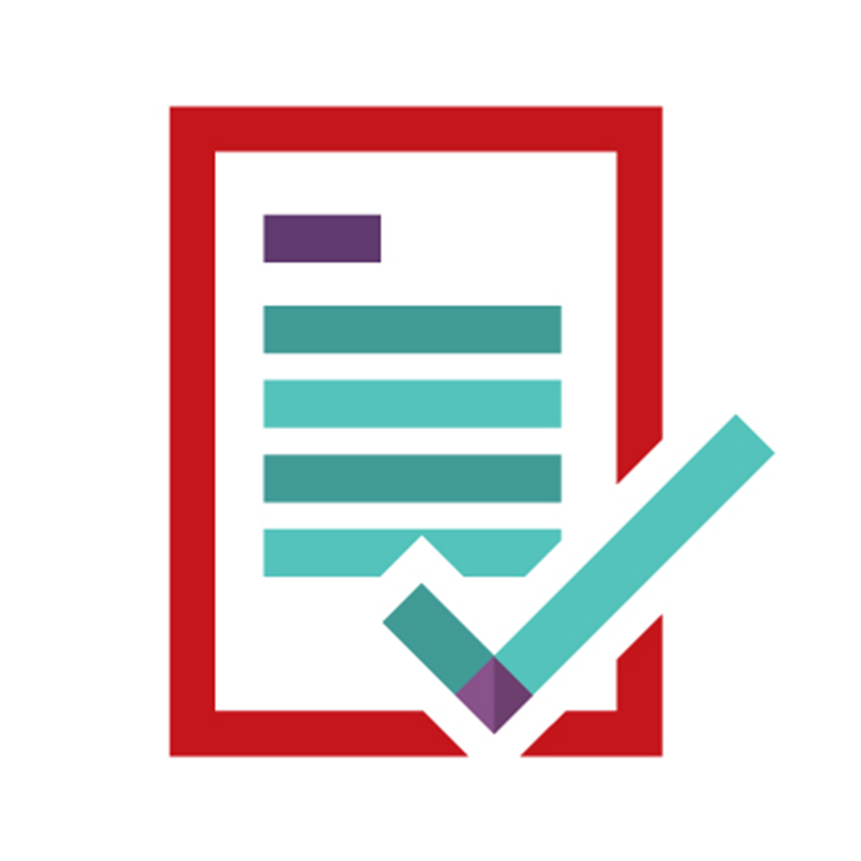 Ce document est accessible sur profedu.ca, le site Web de développement professionnel de la Société canadienne du sang.
Informations valables au 12 janvier 2023. Consultez systématiquement la monographie du produit pour obtenir les renseignements les plus récents. Notre gamme de produits (octapharma.ca/fr)
[Speaker Notes: Lire la diapositive.]
Traitement du plasma au solvant-détergent
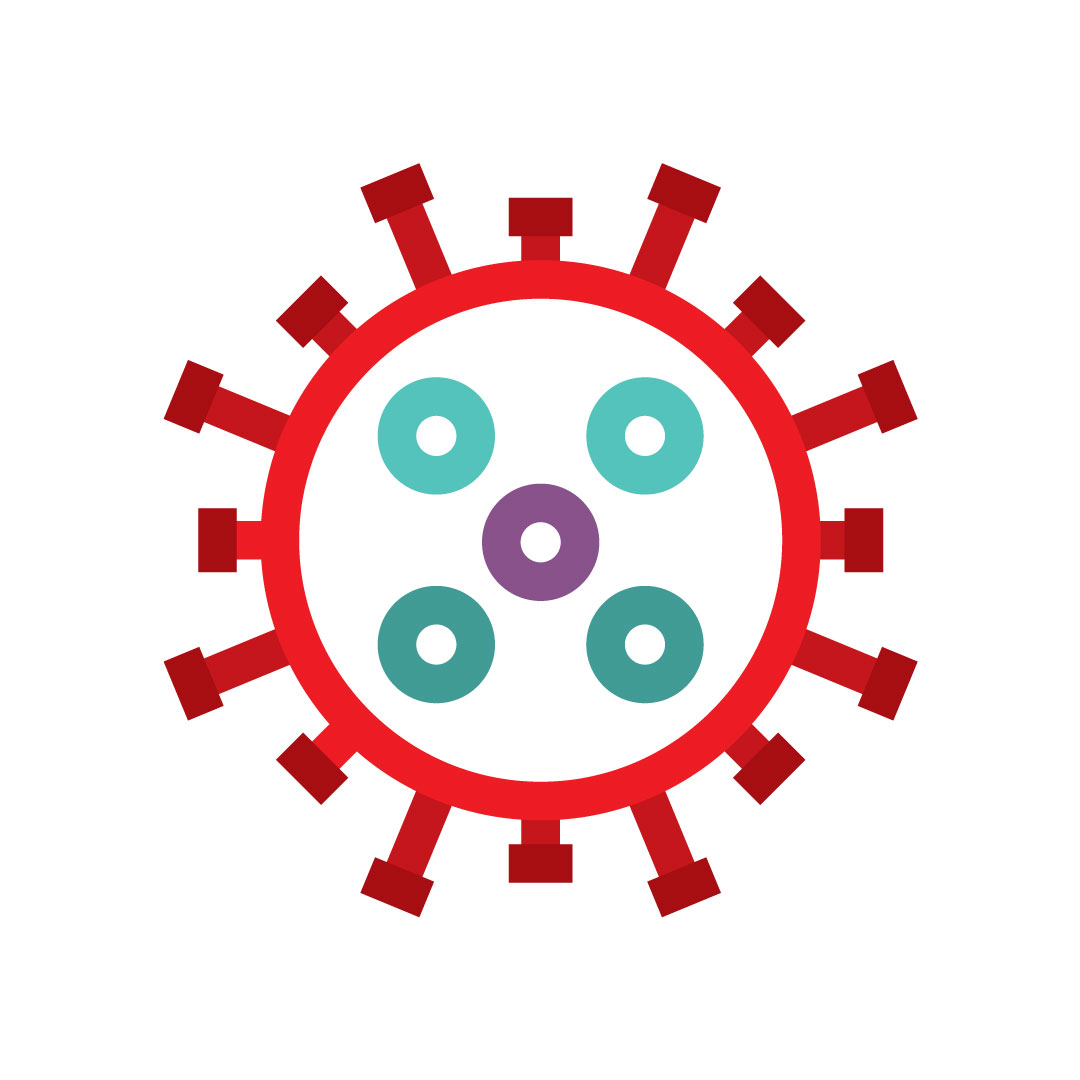 Le traitement au solvant-détergent réduit le risque d’infections pathogènes transmises par transfusion et offre une sécurité supplémentaire contre :
Les virus à enveloppe (p. ex. virus de l’hépatite B et C, VIH)
Les bactéries (Gram positives, Gram négatives, spirochètes)
Les parasites protozoaires
Les prions
Les globules blancs (leucocytes)
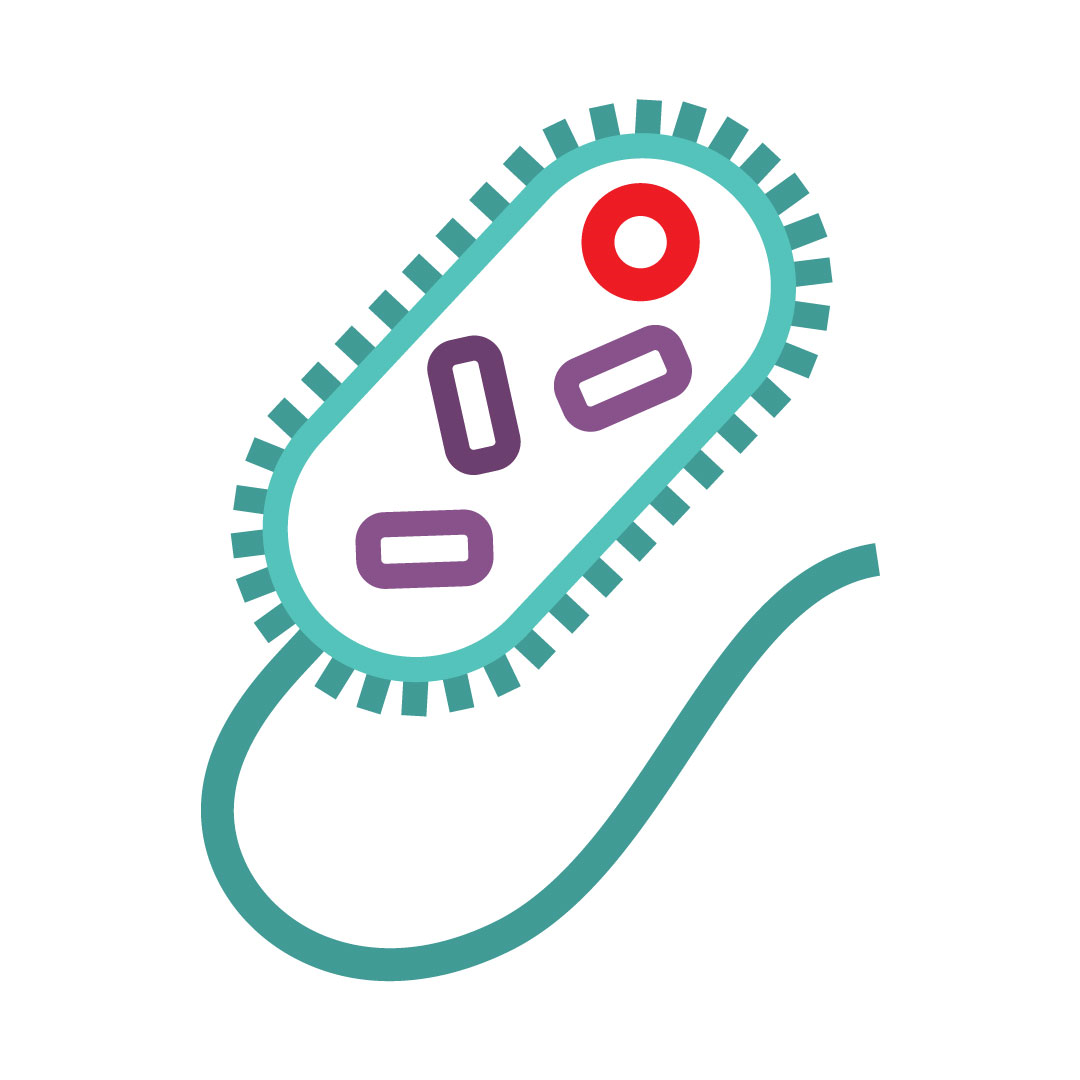 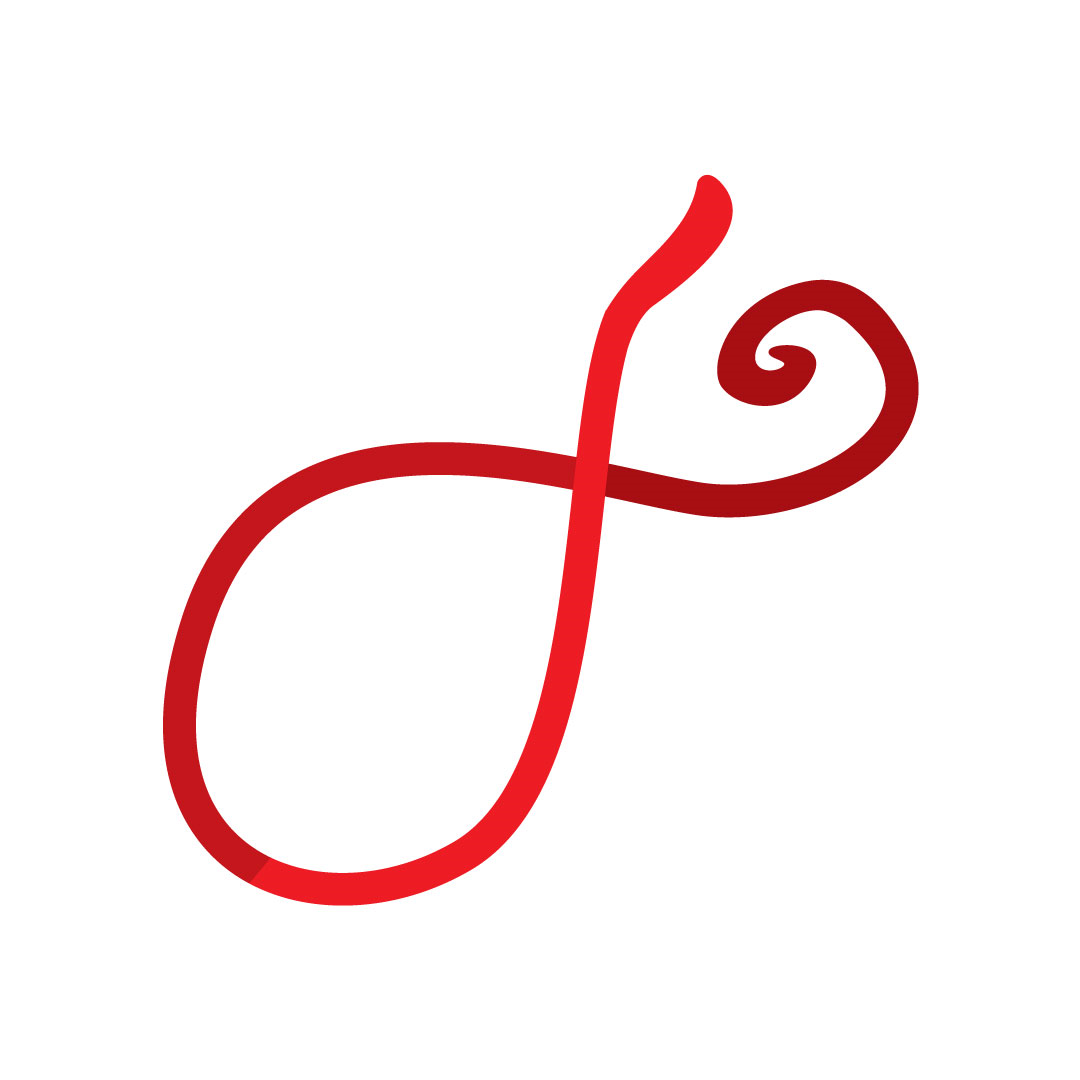 Le traitement n’est efficace que contre les virus à enveloppe lipidique ou suffisamment gros pour être filtrés. Le traitement n’est pas efficace contre le virus de l’hépatite A et le parvovirus B19.
Ce document est accessible sur profedu.ca, le site Web de développement professionnel de la Société canadienne du sang.
Informations valables au 12 janvier 2023. Consultez systématiquement la monographie du produit pour obtenir les renseignements les plus récents. Notre gamme de produits (octapharma.ca/fr)
[Speaker Notes: Le plasma est produit à partir de prélèvements de sang total et de prélèvements par aphérèse. Le traitement au solvant-détergent réduit le risque d’infections pathogènes transmises par transfusion et offre une sécurité supplémentaire contre :
Les virus à enveloppe (p. ex. virus de l’hépatite B et C, VIH)
Les bactéries
Les parasites protozoaires
Les prions
Les globules blancs

Veuillez toutefois noter que le traitement n’est efficace que contre les virus à enveloppe lipidique ou suffisamment gros pour être filtrés. Il n’est pas efficace contre le virus de l’hépatite A et le parvovirus B19. D’autres mesures de réduction des risques ont donc été mises en place pour ces virus.]
Octaplasma : plasma traité au solvant-détergent
Octaplasma est une forme de plasma congelé à teneur réduite en agents pathogènes qui réduit le risque d’infections virales transmises par transfusion et d’autres effets indésirables.
En 2023, Octaplasma, le plasma traité au solvant-détergent d’Octapharma, sera disponible pour tous les patients et ne sera plus limité à certaines catégories de patients.

La voie la plus rapide et rentable vers un approvisionnement en plasma à teneur réduite en agents pathogènes passe par un accès élargi à Octaplasma.
Ce document est accessible sur profedu.ca, le site Web de développement professionnel de la Société canadienne du sang.
Informations valables au 12 janvier 2023. Consultez systématiquement la monographie du produit pour obtenir les renseignements les plus récents. Notre gamme de produits (octapharma.ca/fr)
[Speaker Notes: Au Canada, Octaplasma est le nom commercial du plasma traité au solvant-détergent fabriqué par Octapharma. Octaplasma est une forme de plasma congelé à teneur réduite en agents pathogènes qui réduit le risque d’infections virales transmises par transfusion et d’autres effets indésirables.

À partir du 27 mars 2023, le plasma traité au solvant-détergent d’Octapharma, sera disponible pour tous les patients. Auparavant, son utilisation était limitée à certaines categories de patients. 

L’élargissement de son utilisation à tous les patients est la façon la plus rapide et la plus rentable d’offrir du plasma à teneur réduite en agents pathogènes.]
Avantages d’Octaplasma
Pour les patients
Profil d’innocuité accru : risque réduit d’infection bactérienne, virale et parasitaire
Peut être associé à une diminution de l’incidence de réactions transfusionnelles indésirables : réaction allergique1-3, TRALI4,5 et autres réactions immunitaires
Quantité uniforme de facteurs de coagulation
Volume uniforme dans toutes les unités

Pour le système d’approvisionnement en sang
Plus grande quantité de plasma disponible pour le fractionnement
Références (voir diapo 21)
Saadah NH et al. Haematologica 2020.
Liumbruno GM, Franchini M. J Thromb Thrombolysis 2015. 
McGonigle AM et al. Transfusion 2020.
Klanderman RB et al. Transfusion 2022.
Sachs UJ et al. Transfusion 2005
Ce document est accessible sur profedu.ca, le site Web de développement professionnel de la Société canadienne du sang.
Informations valables au 12 janvier 2023. Consultez systématiquement la monographie du produit pour obtenir les renseignements les plus récents. Notre gamme de produits (octapharma.ca/fr)
[Speaker Notes: Octaplasma présente plusieurs avantages pour les patients :
Il réduit le risque d’infection bactérienne, virale et parasitaire
Il peut être associé à une réduction du risque de réactions indésirables, comme les réactions allergiques, le TRALI et d’autres réactions immunitaires
Les unités possèdent une quantité uniforme de facteurs de coagulation

Le système d’approvisionnement en sang profite aussi de l’utilisation d’Octaplasma, car une quantité plus importante de plasma canadien est disponible pour le fractionnement.]
Caractéristiquesd’Octaplasma
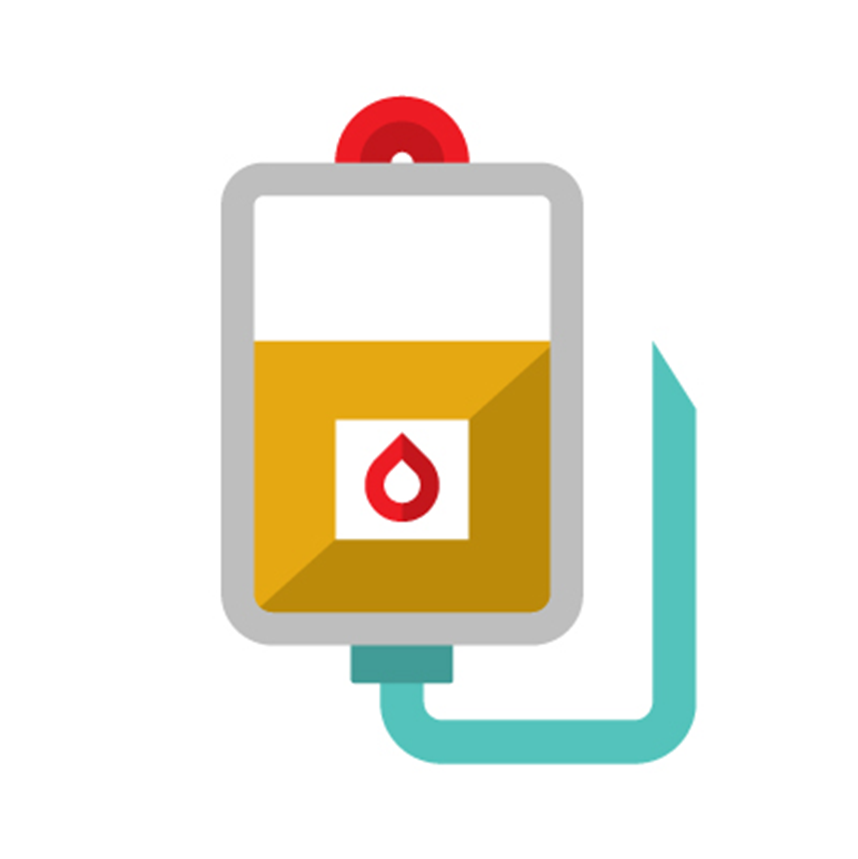 Ce document est accessible sur profedu.ca, le site Web de développement professionnel de la Société canadienne du sang.
Informations valables au 12 janvier 2023. Consultez systématiquement la monographie du produit pour obtenir les renseignements les plus récents. Notre gamme de produits (octapharma.ca/fr)
[Speaker Notes: Voyons les caractéristiques d’Octaplasma.]
Activité des facteurs de coagulation
Les propriétés pharmacocinétiques d’Octaplasma sont similaires à celles du plasma congelé 
Les valeurs de l’activité de coagulation sont proches des valeurs correspondantes obtenues avec du plasma frais congelé (PFC) normal issu d’un unique donneur humain, puisque tous les facteurs de coagulation atteignent un minimum de 0,5 UI/ml. 
Quantité plus uniforme et normalisée de facteurs de coagulation par rapport au plasma d’un seul donneur (les niveaux présents dans le plasma d’un seul donneur peuvent s’étaler sur une large fourchette [50 à 200 %]).
Teneur réduite en protéine S et alpha2-antiplasmine.
Ce document est accessible sur profedu.ca, le site Web de développement professionnel de la Société canadienne du sang.
Informations valables au 12 janvier 2023. Consultez systématiquement la monographie du produit pour obtenir les renseignements les plus récents. Notre gamme de produits (octapharma.ca/fr)
[Speaker Notes: Le plasma traité au solvant-détergent possède des propriétés pharmacocinétiques similaires à celles du plasma congelé.  

Les valeurs de l’activité de coagulation sont proches des valeurs correspondantes obtenues avec du plasma frais congelé (PFC) normal issu d’un unique donneur humain, puisque tous les facteurs de coagulation atteignent un minimum de 0,5 UI/ml.
 
Les quantités de facteurs de coagulation et de protéines sont plus uniformes que dans le plasma congelé, car les quantités de facteurs de coagulation et d’inhibiteurs dans les unités de plasma ont une fourchette de référence plus large, allant de 50 à 200 %.
 
Le traitement au solvant-détergent et la purification permettent de réduire la teneur en protéine S et en alpha2-antiplasmine.]
Taux de protéines plasmatiques
Quantité de facteurs de coagulation supérieure à 0,5 UI/ml
Légère réduction de la teneur en protéine S; réduction plus marquée de la teneur en alpha2-antiplasmine
Analyse de 12 lots consécutifs d’Octaplasma; les valeurs moyennes (minimum–maximum) sont présentées; PFC = plasma frais congelé d’un seul donneur. Informations tirées de la monographie d’Octaplasma.
Ce document est accessible sur profedu.ca, le site Web de développement professionnel de la Société canadienne du sang.
Informations valables au 12 janvier 2023. Consultez systématiquement la monographie du produit pour obtenir les renseignements les plus récents. Notre gamme de produits (octapharma.ca/fr)
[Speaker Notes: Cette diapositive vous est donnée à titre de référence. Elle est tirée de la monographie d’Octaplasma et vous présente une comparaison des quantités de certaines protéines, immunoglobulines et facteurs dans Octaplasma et dans le plasma.

Notez que l’étude mentionnée a utilisé du plasma frais congelé et non du plasma congelé, le produit disponible auprès de la Société canadienne du sang; toutefois, les résultats devraient être similaires.

Les quantités de facteurs de coagulation sont supérieurs à 0,5 unités internationales par millilitre. Notez également la modeste réduction de la teneur en protéine S et la réduction plus marquée de la teneur en alpha2-antiplasmine.]
Posologie (d’après la monographie du produit)
Informations tirées de la monographie d’Octaplasma
La posologie dépend de l’état clinique et de la pathologie sous-jacente.
Mais 12 à 15 ml/kg de poids corporel constituent la dose de départ généralement acceptée.
Cette dose permettant d’augmenter les taux plasmatiques de facteurs de coagulation de 25 %, en général.
Exemple de calcul de la dose d’Octaplasma

Dose pour un patient pesant 70 kg, sachant que le volume d’une unité de plasma traité au solvant-détergent est de 200 ml

70 kg x (12–15 ml/kg) = 840 – 1 050 ml = 4–5 unités
Comme pour toutes les transfusions de plasma, il est important de surveiller la réponse du patient, cliniquement et par des mesures (p. ex. RIN, temps de thromboplastine partielle activée et/ou grâce à des épreuves déterminant les taux de facteurs de la coagulation).
Ce document est accessible sur profedu.ca, le site Web de développement professionnel de la Société canadienne du sang.
Informations valables au 12 janvier 2023. Consultez systématiquement la monographie du produit pour obtenir les renseignements les plus récents. Notre gamme de produits (octapharma.ca/fr)
[Speaker Notes: La posologie d’Octaplasma dépend de l’état clinique et de la pathologie sous-jacente.

Comme pour le plasma congelé, 12 à 15 ml de plasma par kg de poids corporel constituent une dose de départ généralement acceptée. Cette dose devrait permettre d’augmenter les taux plasmatiques de facteurs de coagulation du patient de 25 % environ.

Par exemple, un patient qui pèse 70 kg devrait recevoir une dose de 4 à 5 unités de plasma.

Comme pour toutes les transfusions de plasma, il est important de surveiller la réponse du patient, cliniquement et par des mesures.]
Considérations cliniques (d’après la monographie du produit)
Efficacité clinique
 Similaire à celle du plasma congelé
Dose
Le volume à administrer est similaire à celui du plasma congelé (12–15 ml/kg) 
Le dosage en nombre d’unités peut être différent
Sélection des patients
Convient à presque toutes les catégories de patients
Un déficit grave en protéine S est très rare (possible en cas de thrombose)
Pour plus d’informations sur les catégories particulières de patients, voir la monographie du produit.

Si l’utilisation d’Octaplasma est contre-indiquée pour un patient, le plasma congelé reste une option viable
Il est possible qu’un PLUS GRAND nombre d’unités soit requis, car les unités ont un volume plus petit (mais uniforme)

200 ml (Octaplasma) contre
270-300 ml (plasma non traité)
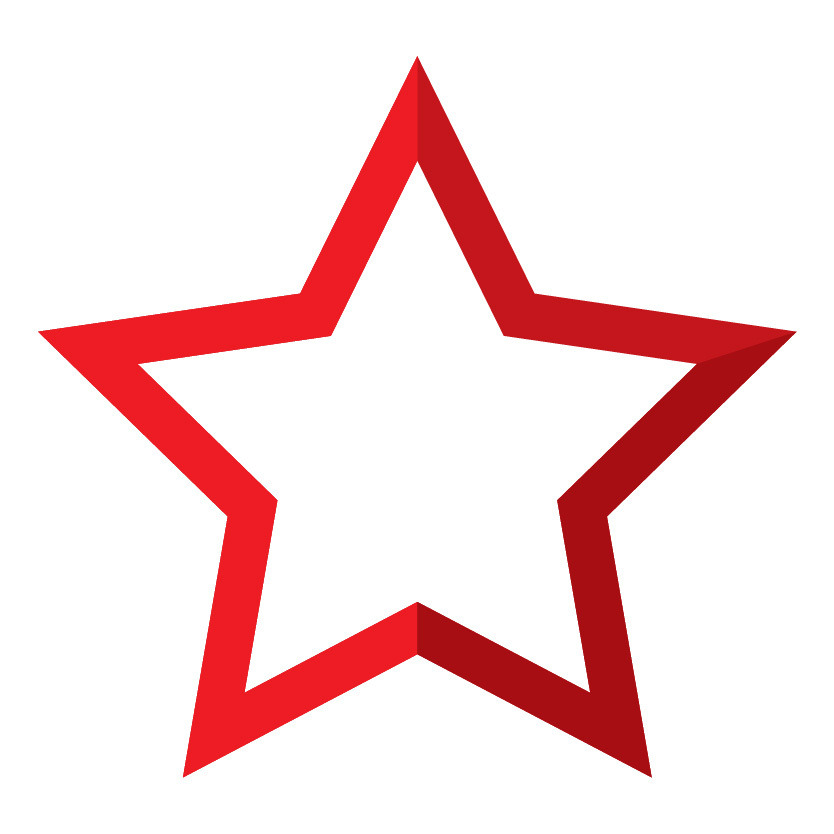 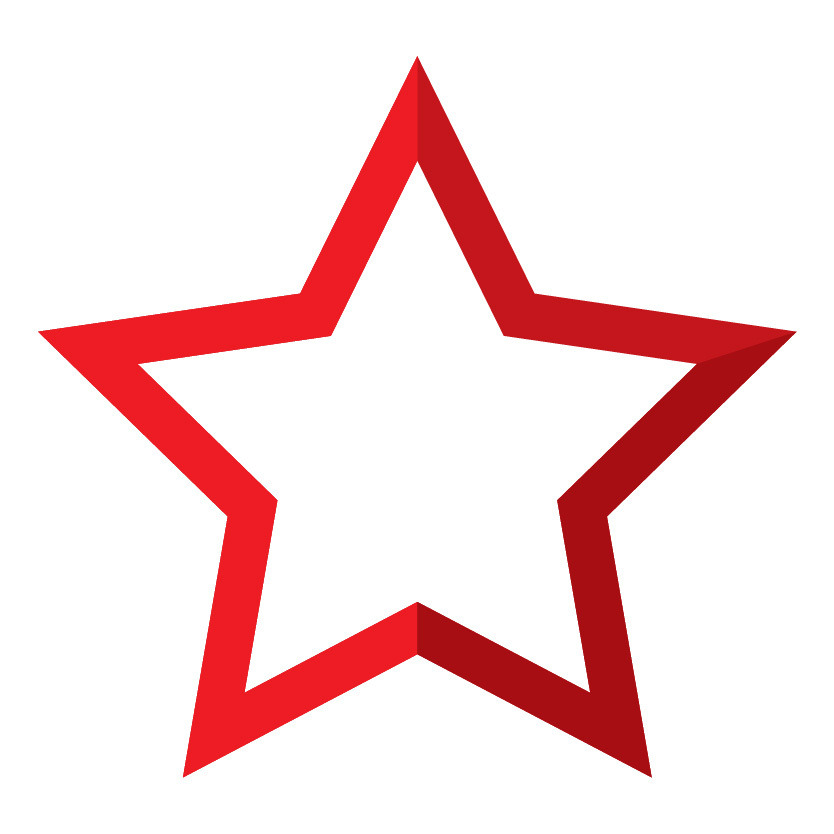 Ce document est accessible sur profedu.ca, le site Web de développement professionnel de la Société canadienne du sang.
Informations valables au 12 janvier 2023. Consultez systématiquement la monographie du produit pour obtenir les renseignements les plus récents. Notre gamme de produits (octapharma.ca/fr)
[Speaker Notes: Le plasma traité au solvant-détergent peut être considéré comme similaire au plasma congelé, avec la même efficacité clinique. 

Comme cela a été mentionné plus tôt, le volume à administrer est le même que pour le plasma congelé, mais il est très important de noter qu’il pourrait être nécessaire d’utiliser plus d’unités, car le volume des unités d’Octaplasma est plus petit — 200 ml contre 270 à 300 ml pour les unités habituelles de plasma.

Il est nécessaire d’exercer son jugement professionnel, mais en général, le plasma traité au solvant-détergent est acceptable pour la plupart des catégories de patients. 

Il ne faut pas l’utiliser chez les patients ayant un déficit grave en protéine S, une situation rare, mais possible avec une thrombose. Si l’utilisation de plasma traité au solvant-détergent est contre-indiquée pour un patient, le plasma congelé reste une option viable.]
Administration (d’après la monographie du produit)
L’administration doit respecter la spécificité du groupe sanguin ABO
Des doses fortes ou des débits rapides de perfusion peuvent entraîner une hypervolémie, un œdème pulmonaire et/ou une insuffisance cardiaque. 
Des débits rapides de perfusion peuvent causer des symptômes imputables à la toxicité du citrate (chute du calcium ionisé), particulièrement chez les patients atteints de troubles de la fonction hépatique.
Risque de toxicité du citrate
En raison de ce risque, le débit de la perfusion doit rester inférieur à :
 	0,020–0,025 mmol citrate/kg de poids corporel/min = 1 ml/kg de poids corporel/min 
Les effets toxiques du citrate peuvent être minimisés par l’administration de gluconate de calcium en IV par une autre veine
Ce document est accessible sur profedu.ca, le site Web de développement professionnel de la Société canadienne du sang.
Informations valables au 12 janvier 2023. Consultez systématiquement la monographie du produit pour obtenir les renseignements les plus récents. Notre gamme de produits (octapharma.ca/fr)
[Speaker Notes: L’administration d’Octaplasma doit respecter la spécificité du groupe sanguin ABO.

Tout comme le plasma habituel, des doses fortes ou des débits rapides de perfusion peuvent entraîner une hypervolémie, un œdème pulmonaire et/ou une insuffisance cardiaque. Des débits rapides de perfusion peuvent aussi causer des symptômes cardiovasculaires imputables à la toxicité du citrate, qui peut provoquer une chute du calcium ionisé, particulièrement chez les patients atteints de troubles de la fonction hépatique. Les effets toxiques du citrate peuvent être minimisés par l’administration de gluconate de calcium en IV par une autre veine.]
Indications et contre-indications
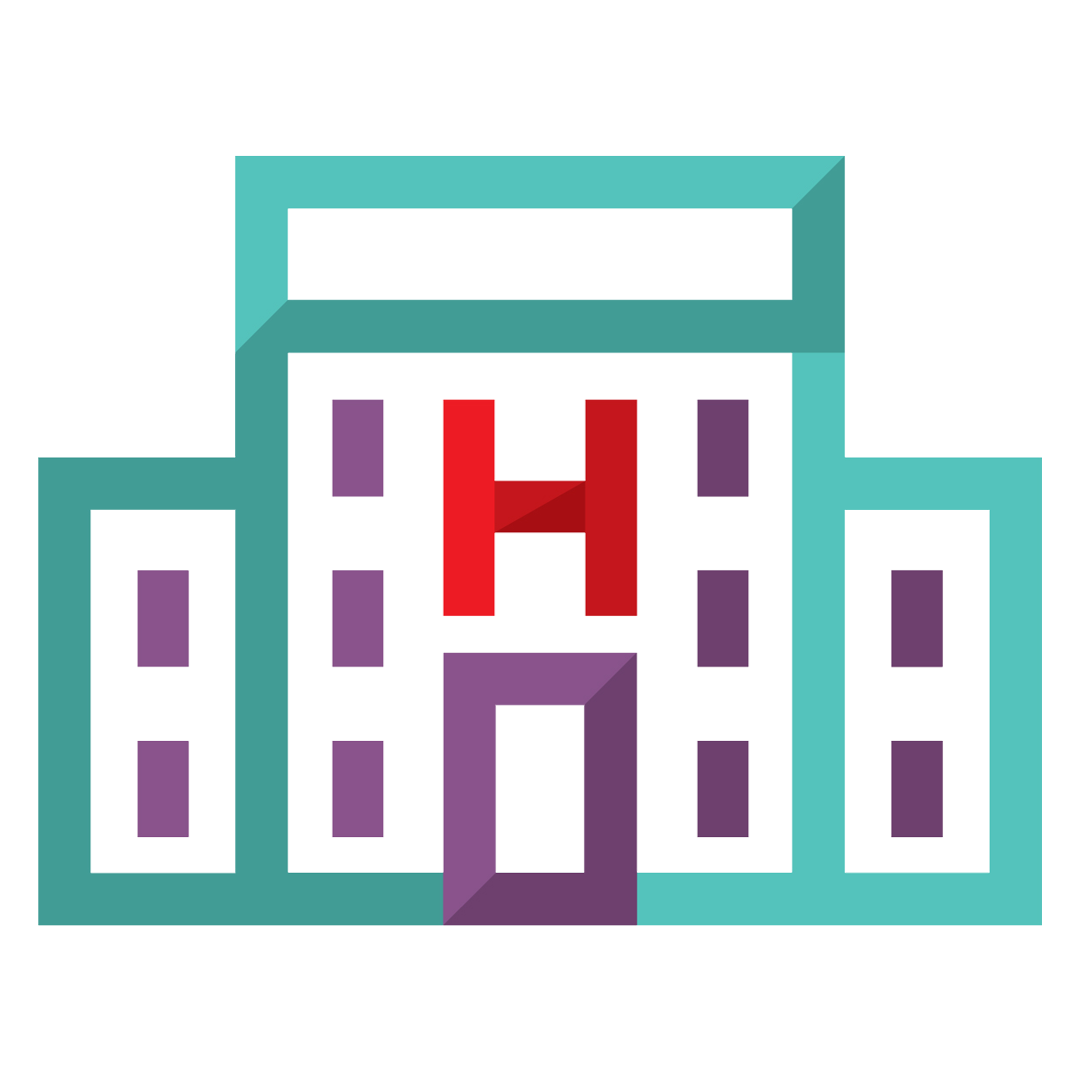 Ce document est accessible sur profedu.ca, le site Web de développement professionnel de la Société canadienne du sang.
Informations valables au 12 janvier 2023. Consultez systématiquement la monographie du produit pour obtenir les renseignements les plus récents. Notre gamme de produits (octapharma.ca/fr)
[Speaker Notes: Les indications et contre-indications du plasma traité au solvant-détergent sont similaires à celles du plasma congelé.]
Indications (d’après la monographie du produit)
Déficits complexes en facteurs de coagulation, tels que la coagulopathie de consommation (p. ex. coagulation intravasculaire disséminée – CID) ou une coagulopathie secondaire à une insuffisance hépatique, à une transfusion massive, ou à des échanges plasmatiques conséquents (surtout chez les patients dont la fonction hépatique est altérée).
Peut être utilisé comme traitement de substitution d’urgence chez les patients présentant un déficit en facteurs de coagulation lors de situations particulières ne permettant pas de diagnostic de laboratoire précis, ou lorsqu’un facteur de coagulation spécifique n’est pas disponible.
Inversion rapide des effets des anticoagulants oraux lorsque la quantité de vitamine K s’avère insuffisante en situation d’urgence, ou chez les patients dont la fonction hépatique est altérée.
Ce document est accessible sur profedu.ca, le site Web de développement professionnel de la Société canadienne du sang.
Informations valables au 12 janvier 2023. Consultez systématiquement la monographie du produit pour obtenir les renseignements les plus récents. Notre gamme de produits (octapharma.ca/fr)
[Speaker Notes: La monographie du produit dresse la liste des indications :
Déficits complexes en facteurs de coagulation, tels que la coagulopathie de consommation (p. ex. coagulation intravasculaire disséminée – CID) ou une coagulopathie secondaire à une insuffisance hépatique, à une transfusion massive, ou à des échanges plasmatiques conséquents (surtout chez les patients dont la fonction hépatique est altérée). 
Peut être utilisé comme traitement de substitution d’urgence chez les patients présentant un déficit en facteurs de coagulation lors de situations particulières ne permettant pas de diagnostic de laboratoire précis, ou lorsqu’un facteur de coagulation spécifique n’est pas disponible. 
Inversion rapide des effets des anticoagulants oraux lorsque la quantité de vitamine K s’avère insuffisante en situation d’urgence, ou chez les patients dont la fonction hépatique est altérée.]
Contre-indications (d’après la monographie du produit)
Déficit en IgA avec présence avérée d’anticorps IgA 
Déficits graves en protéine S
Octaplasma possède des concentrations de protéine S moindres par rapport au plasma congelé, ce qui peut contribuer au risque de thrombose chez les patients recevant des échanges plasmatiques conséquents
Hypersensibilité au plasma ou à tout ingrédient de sa formulation, ou à des composants du contenant (p. ex. citrate de sodium dihydraté, dihydrogénophosphate de sodium dihydraté, glycine, TNBP [< 2,0 µg/ml], octoxynol [< 5,0 µg/ml])
Ce document est accessible sur profedu.ca, le site Web de développement professionnel de la Société canadienne du sang.
Informations valables au 12 janvier 2023. Consultez systématiquement la monographie du produit pour obtenir les renseignements les plus récents. Notre gamme de produits (octapharma.ca/fr)
[Speaker Notes: Comme le plasma congelé, Octaplasma est contre-indiqué chez les patients ayant un déficit en IgA avec présence avérée d’anticorps IgA, car cela peut provoquer des réactions anaphylactiques et anaphylactoïdes.  

Octaplasma est également contre-indiqué chez les patients ayant des déficits graves en protéine S; des antécédents d’hypersensibilité au plasma frais congelé ou aux produits dérivés du plasma, y compris les protéines plasmatiques; ou des antécédents de réaction hypersensible à Octaplasma.]
Pour obtenir la liste complète des catégories particulières de patients et en savoir plus, veuillez consulter la monographie d’Octaplasma.Voir également la présentation longue intitulée  « Octaplasma (plasma traité au solvant-détergent) : informations cliniques » et profedu.ca.
Ce document est accessible sur profedu.ca, le site Web de développement professionnel de la Société canadienne du sang.
Informations valables au 12 janvier 2023. Consultez systématiquement la monographie du produit pour obtenir les renseignements les plus récents. Notre gamme de produits (octapharma.ca/fr)
[Speaker Notes: Lire la diapositive.]
Ressources supplémentaires
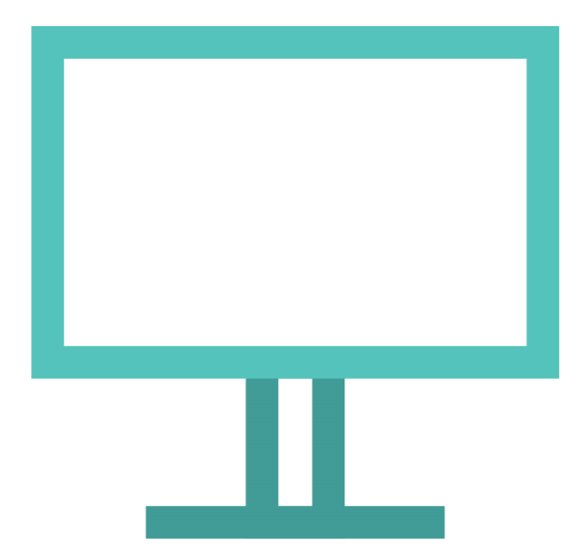 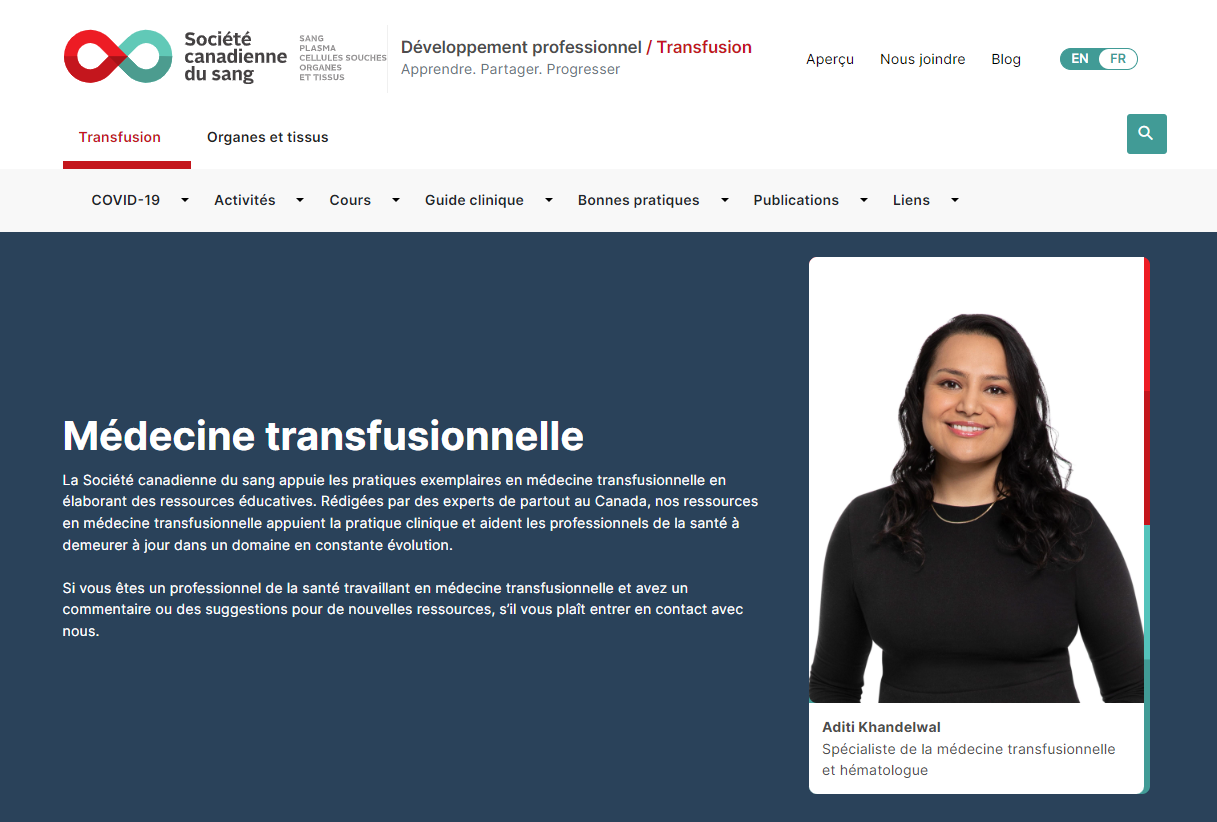 Ce document est accessible sur profedu.ca, le site Web de développement professionnel de la Société canadienne du sang.
Informations valables au 12 janvier 2023. Consultez systématiquement la monographie du produit pour obtenir les renseignements les plus récents. Notre gamme de produits (octapharma.ca/fr)
[Speaker Notes: Lire la diapositive.]
Ressources
Site Web d’Octapharma Canada (https://octapharma.ca)
Monographie d’Octaplasma (https://octapharma.ca/fr/therapies/product-overview)  

Foire aux questions : Plasma traité au solvant-détergent (Octaplasma) (profedu.ca, rubrique Publications)
Ressources complémentaires : 
Octaplasma : Présentation PowerPoint – Informations cliniques (aussi disponible sous forme de vidéo) 
Octaplasma : Présentation PowerPoint – Information destinée aux technologues de laboratoire (aussi disponible sous forme de vidéo) 
Octaplasma (plasma traité au solvant-détergent) : Synthèse clinique d’une page
Ce document est accessible sur profedu.ca, le site Web de développement professionnel de la Société canadienne du sang.
Informations valables au 12 janvier 2023. Consultez systématiquement la monographie du produit pour obtenir les renseignements les plus récents. Notre gamme de produits (octapharma.ca/fr)
[Speaker Notes: Cette diapositive vous est donnée à titre de référence. Elle dresse la liste de nombreuses excellentes ressources à votre disposition.

Octapharma a mis de nombreuses ressources pédagogiques à disposition sur son site Web. En outre, il convient de consulter systématiquement la monographie du produit.

La Société canadienne du sang propose différentes ressources pédagogiques sur le plasma traité au solvant-détergent et de nombreux autres sujets sur son site Web de développement professionnel.]
Contact
Veuillez contacter Octapharma pour toute question sur Octaplasma.

Veuillez adresser toutes vos questions sur la Société canadienne du sang et le plasma à votre agent de liaison.
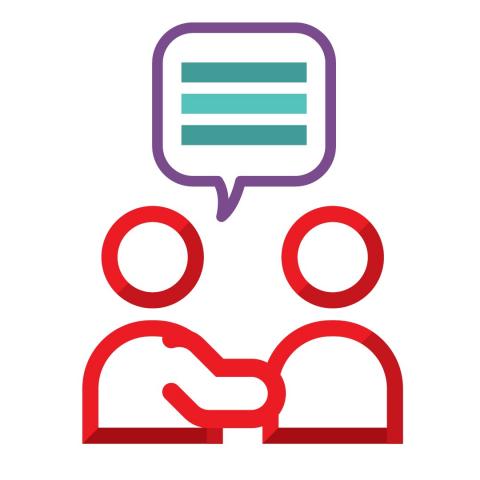 Ce document est accessible sur profedu.ca, le site Web de développement professionnel de la Société canadienne du sang.
Informations valables au 12 janvier 2023. Consultez systématiquement la monographie du produit pour obtenir les renseignements les plus récents. Notre gamme de produits (octapharma.ca/fr)
[Speaker Notes: Veuillez contacter Octapharma pour toute question sur Octaplasma.

Veuillez adresser toutes vos questions sur la Société canadienne du sang et le plasma à votre agent de liaison.]
Références
Saadah NH et al. Transition from fresh frozen plasma to solvent/detergent plasma in the Netherlands: comparing clinical use and transfusion reaction risks. Haematologica 105:1158-65 (2020).
Liumbruno GM and Franchini M. Solvent/detergent plasma: pharmaceutical characteristics and clinical experience. J Thromb Thrombolysis 39:118-28 (2015). 
McGonigle AM et al. Solvent detergent treated pooled plasma and reduction of allergic transfusion reactions.Transfusion; 60:54-61 (2020). 
Klanderman RB et al. Reported transfusion-related acute lung injury associated with solvent/detergent plasma - A case series. Transfusion; 62: 594-99 (2022).
Sachs UJ et al. White blood cell-reactive antibodies are undetectable in solvent/detergent plasma. Transfusion; 45:1628-1631 (2005).
Ce document est accessible sur profedu.ca, le site Web de développement professionnel de la Société canadienne du sang.
Informations valables au 12 janvier 2023. Consultez systématiquement la monographie du produit pour obtenir les renseignements les plus récents. Notre gamme de produits (octapharma.ca/fr)
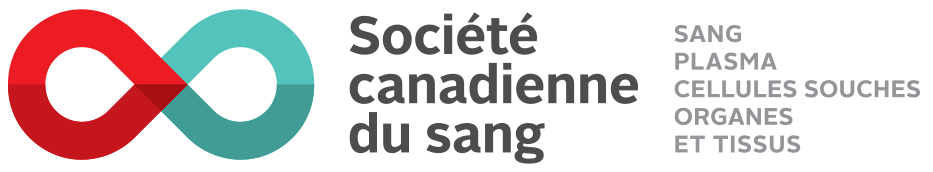